детей от 5 до 18 лет охвачены дополнительным образованием
детей с ОВЗ и детей-инвалидов охвачено дополнительным образованием
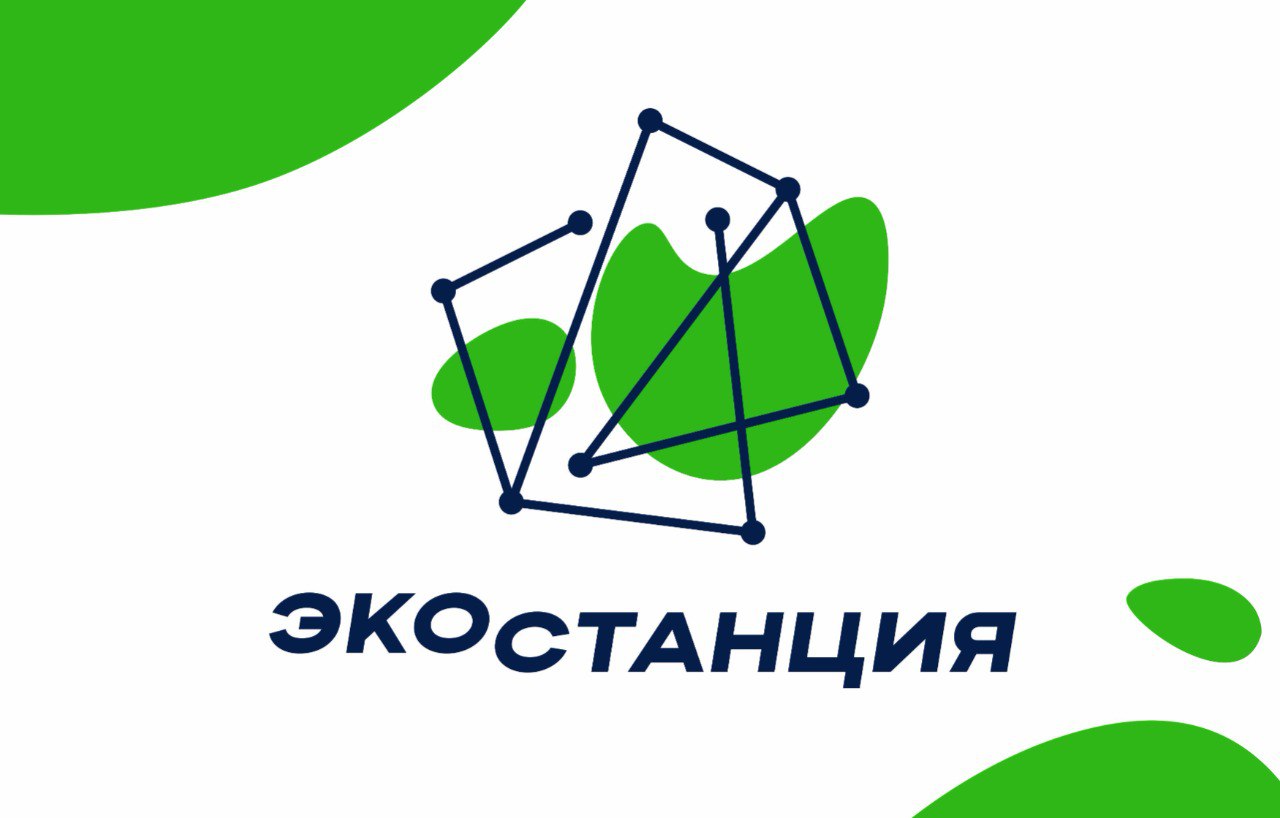 5 Центров цифрового образования «IT-куб»
12,4
 тыс
44,1 
тыс
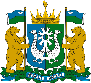 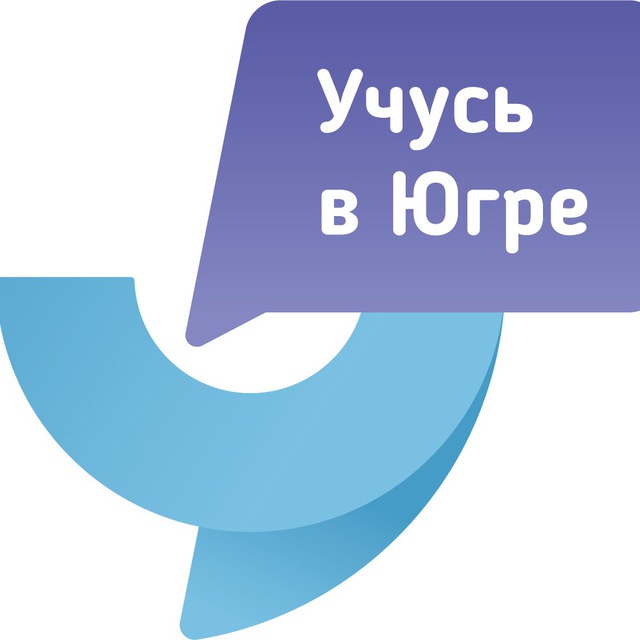 244,5 тыс
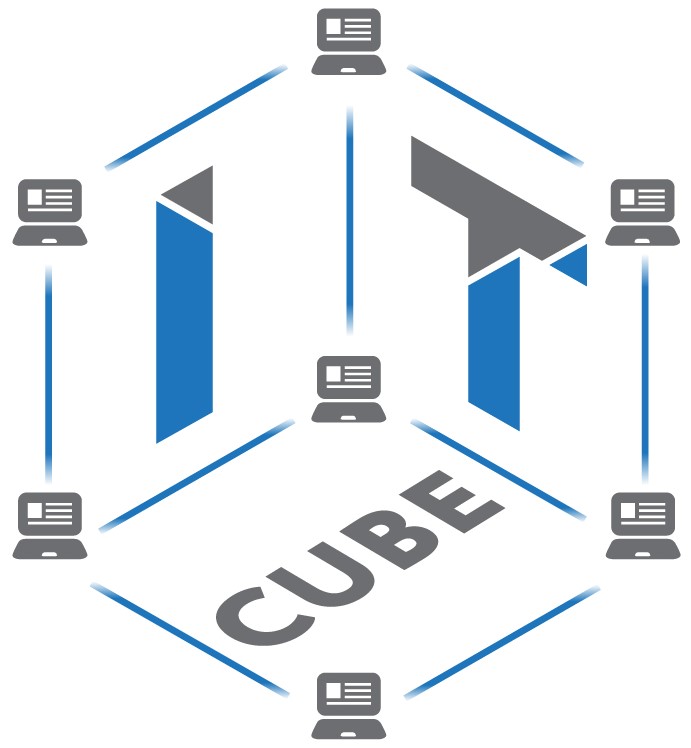 детей от 5 до 18 лет обучаются 
по социальным сертификатам
Экостанция,
Центр детско-юношеского туризма
СИСТЕМА ДОПОЛНИТЕЛЬНОГО ОБРАЗОВАНИЯ ДЕТЕЙ  В ЮГРЕ*
ДОЛЯ ДЕТЕЙ, ОХВАЧЕННЫХ ДОД, В РАЗРЕЗЕ НАПРАВЛЕННОСТЕЙ (%)
НОВАЯ ИНФРАСТРУКТУРА ДОПОЛНИТЕЛЬНОГО ОБРАЗОВАНИЯ В 2019-2024 ГОДАХ ЗА СЧЕТ СРЕДСТВ НАЦПРОЕКТА «ОБРАЗОВАНИЕ»
11 056 новых мест дополнительного образования детей
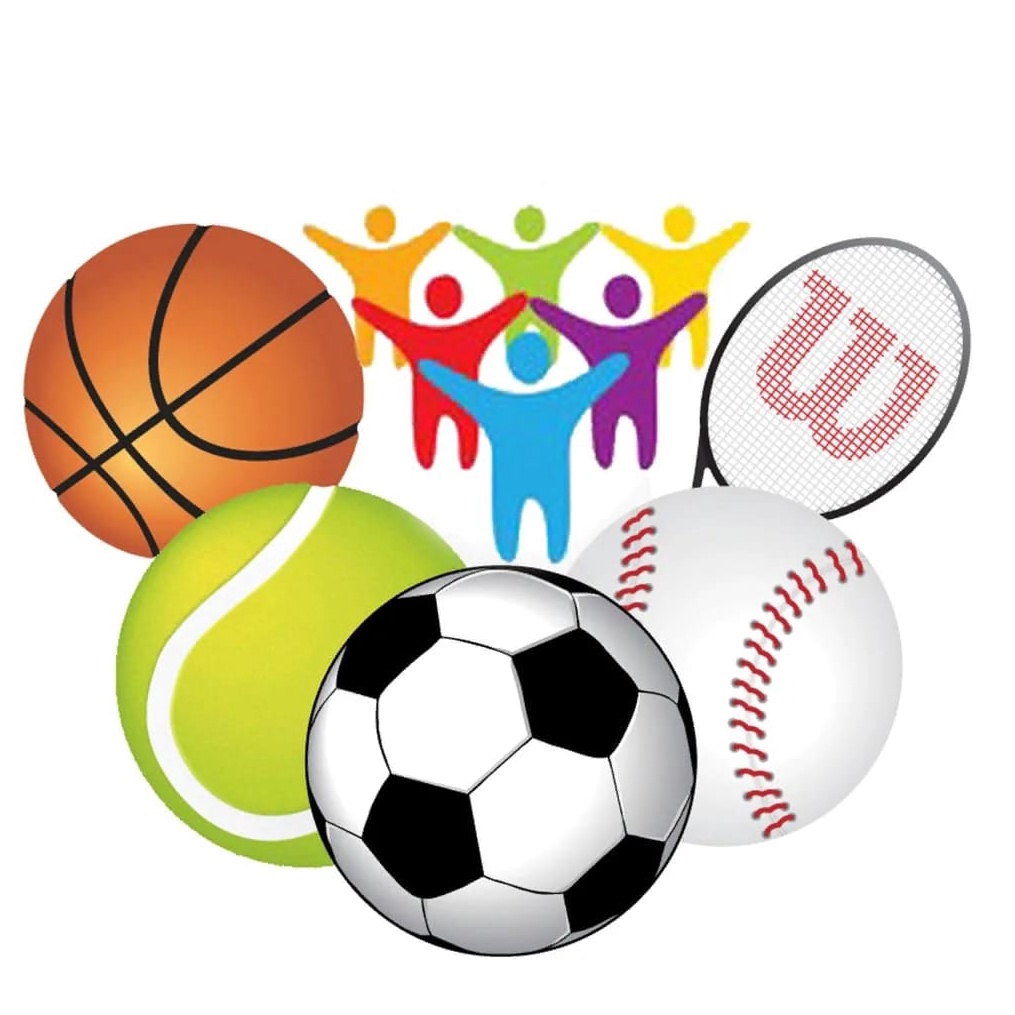 323
школьных спортивных клуба
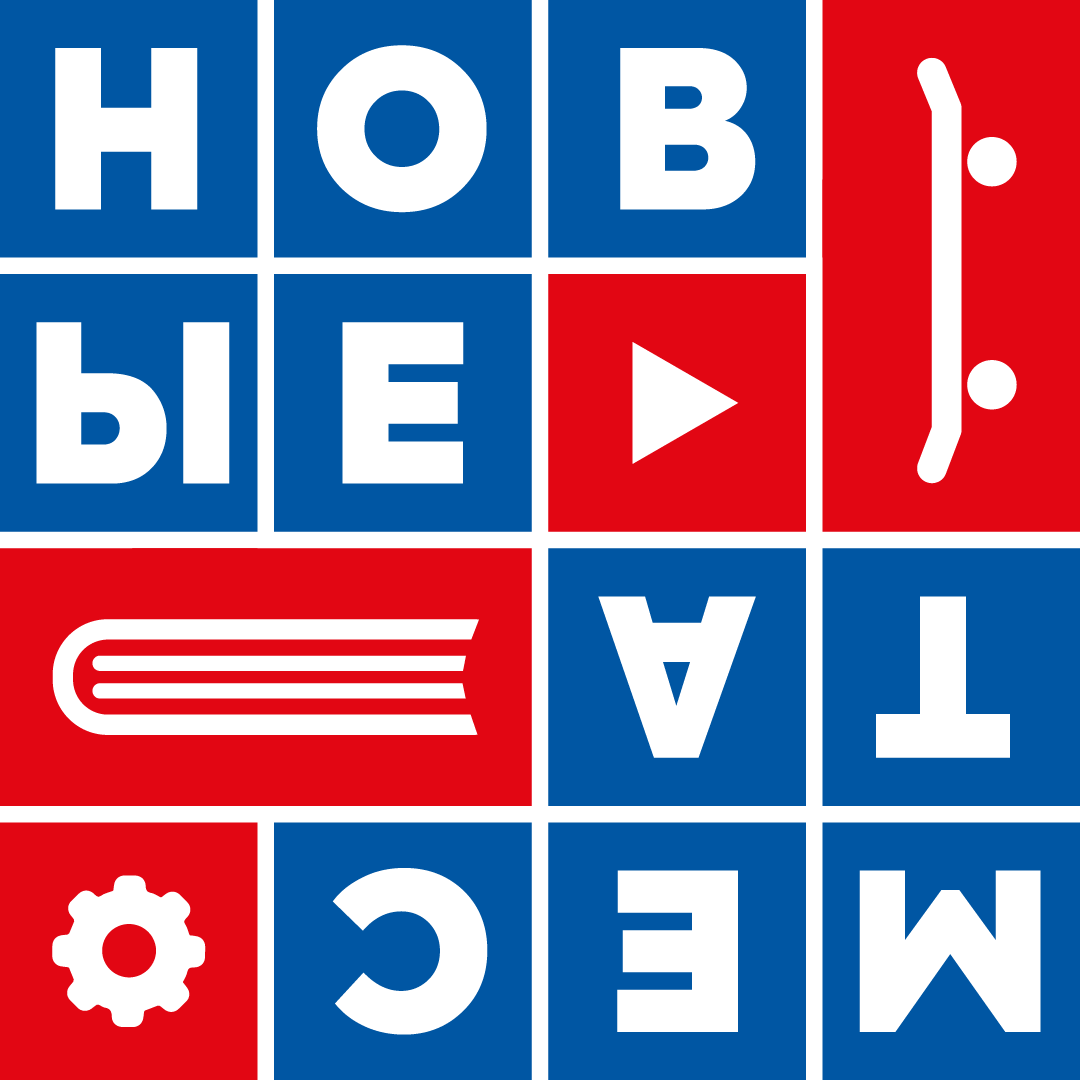 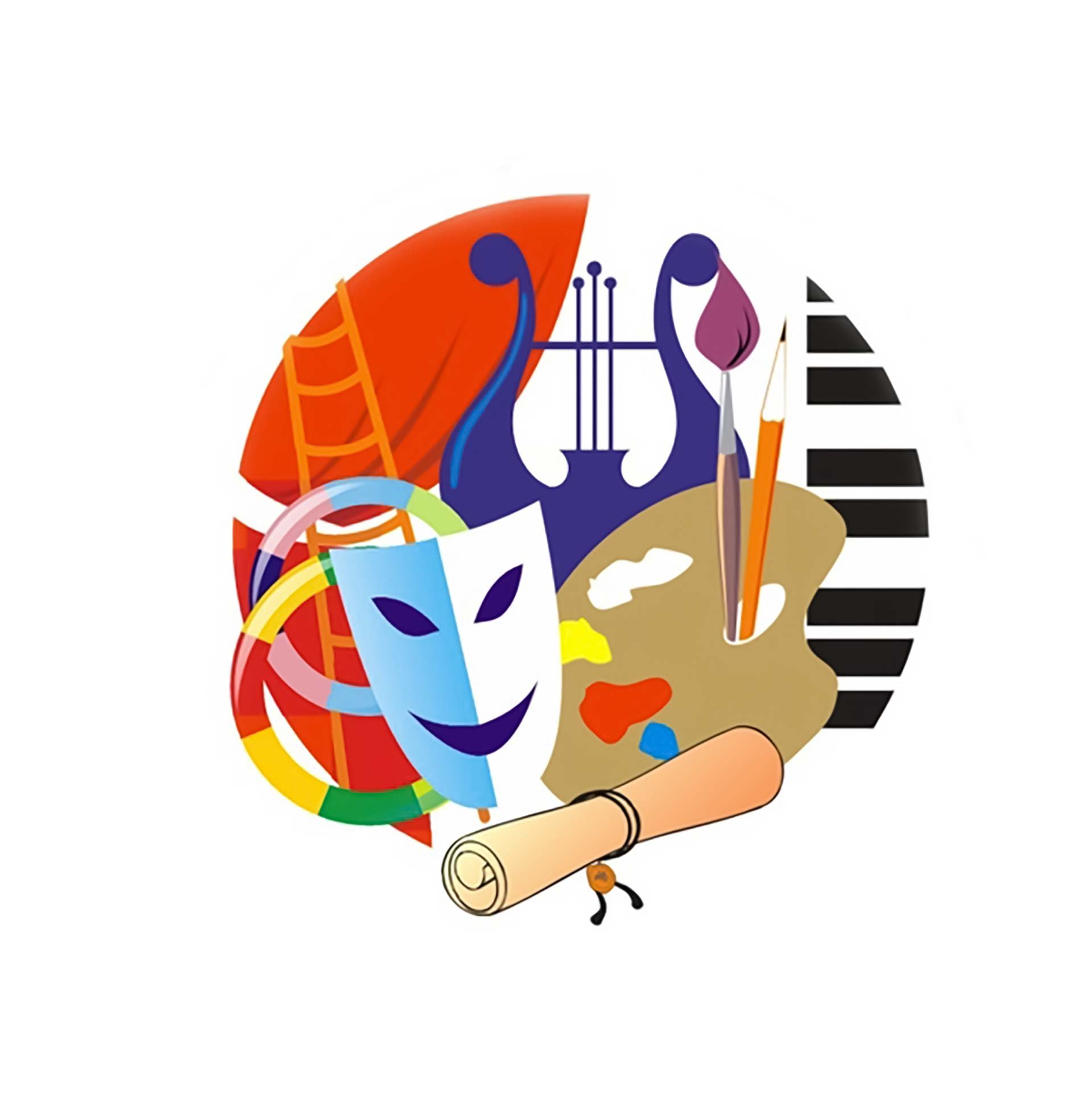 106
школьных театров
79 Центров «Точка роста»
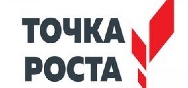 1 014 организаций реализуют программы дополнительного образования:
организаций дополнительного образования 
61    спортивная школа
47   детских школ искусств и музыкальных школ
245  частных центров дополнительного образования 
275  детских садов
323  школы 
19    колледжей 
5      ВУЗов
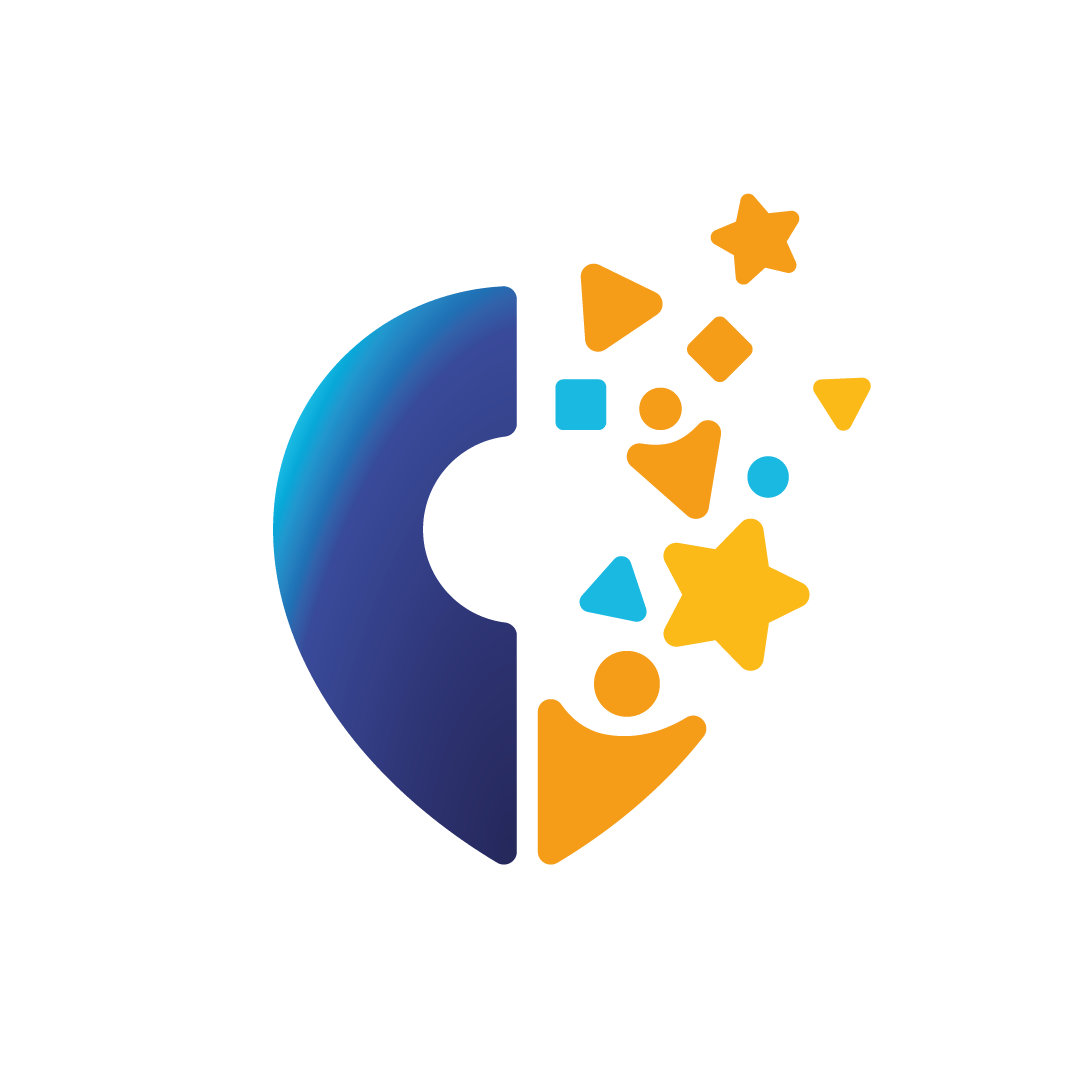 Региональный центр выявления, поддержки и развития способностей и талантов у детей и 
молодежи
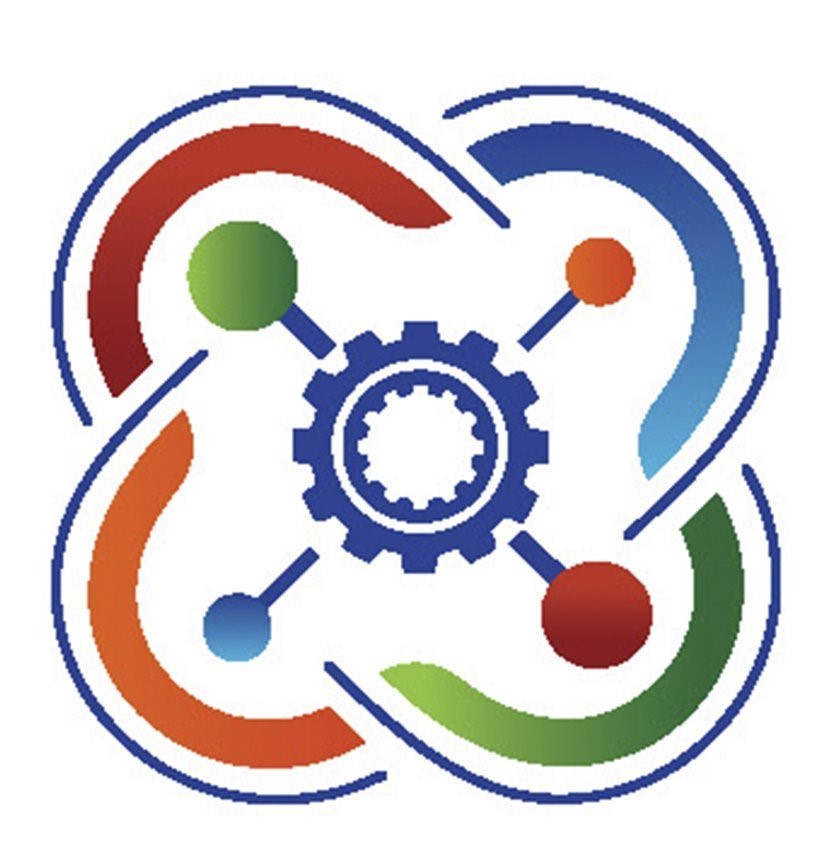 11 технопарков «Кванториум»
*данные по состоянию на 28 августа 2024 года
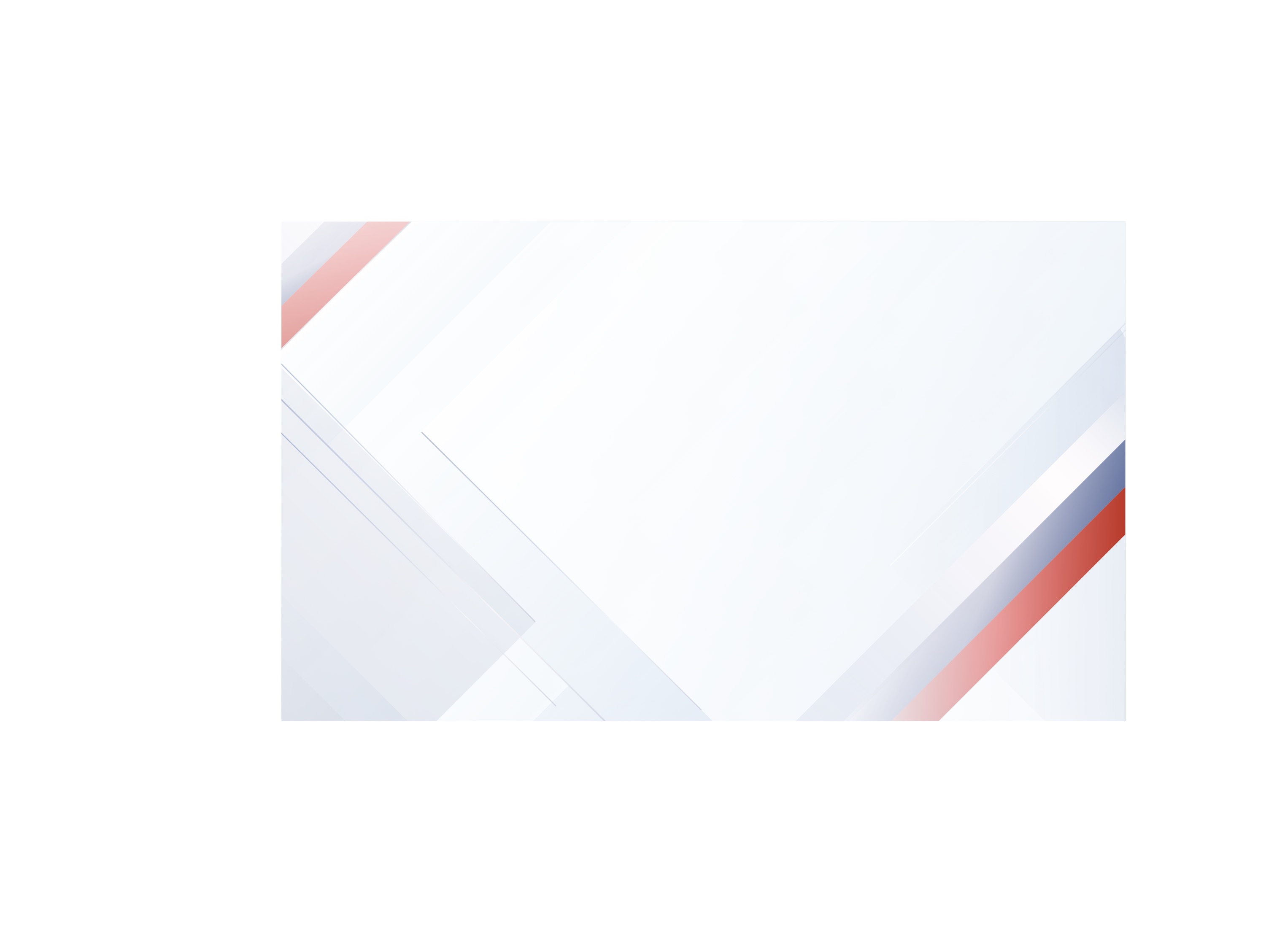 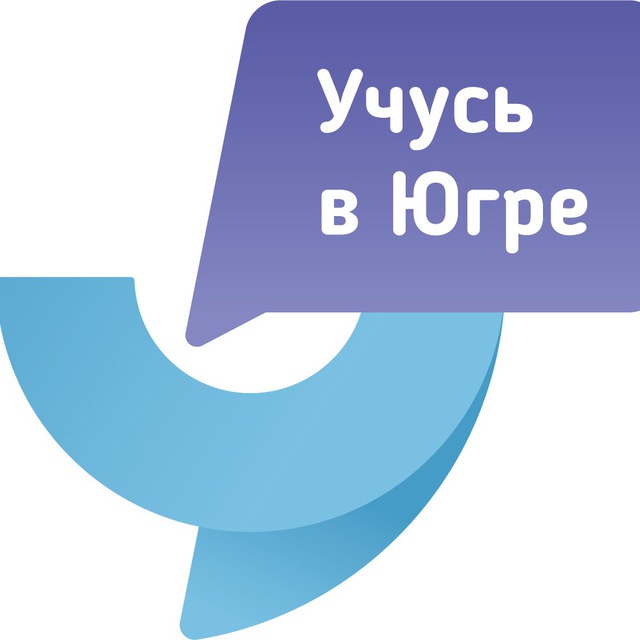 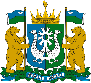 Достижения детей и молодежи Югры: 2018-2024
4 167 человек в ГИР

















https://талантыроссии.рф
Мероприятия федерального перечня
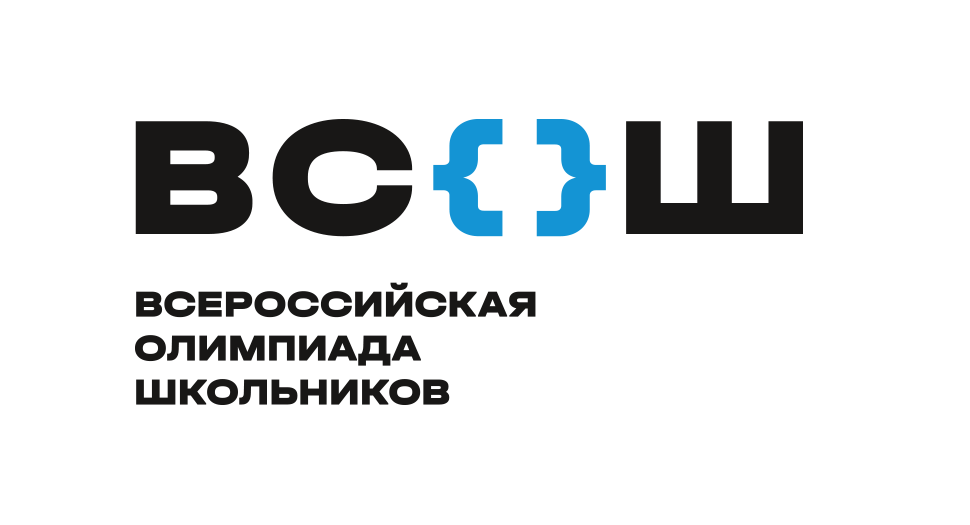 24
человека
299
человек
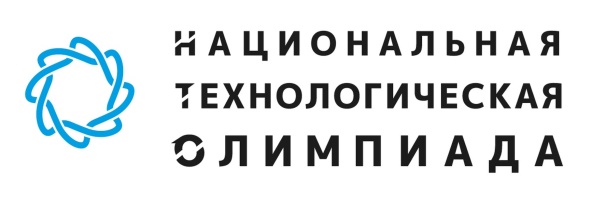 36
человек
XI Открытый окружной конкурс «Волшебные клавиши»
32
человека
Образовательный проект «Энергений»
Конкурс «Большие вызовы»
18
человек
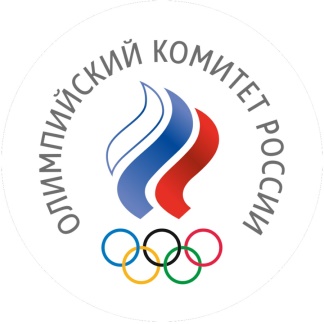 79
человек
Первенства России по олимпийским видам спорта
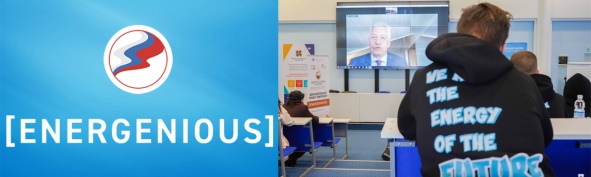 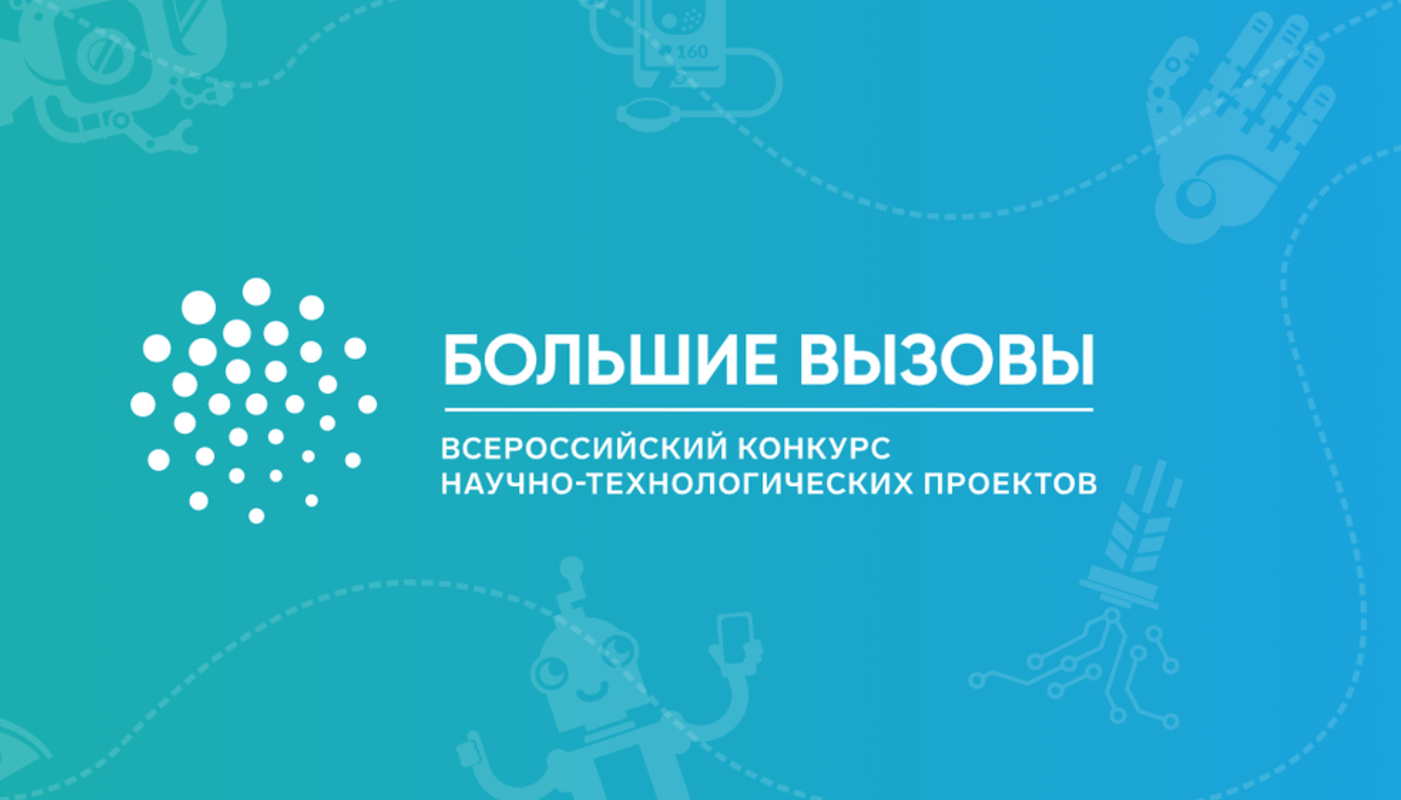 V Открытый окружной конкурс 
по музыкально-теоретическим дисциплинам
36
человек
17
человек
Региональный конкурс «Молодой изобретатель Югры»
58
человек
Конкурс «Интеллектуально-творческий 
потенциал России»
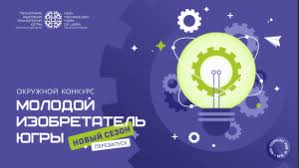 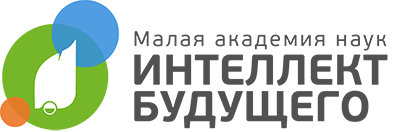 27
человека
Большая перемена
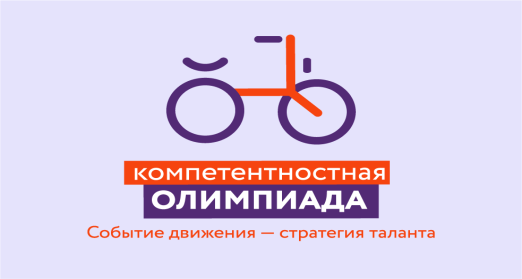 Конференция молодых ученых «Шаг в будущее»
41
человек
14
человек
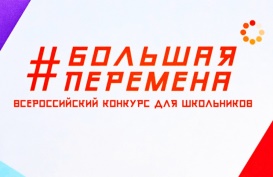 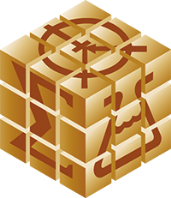 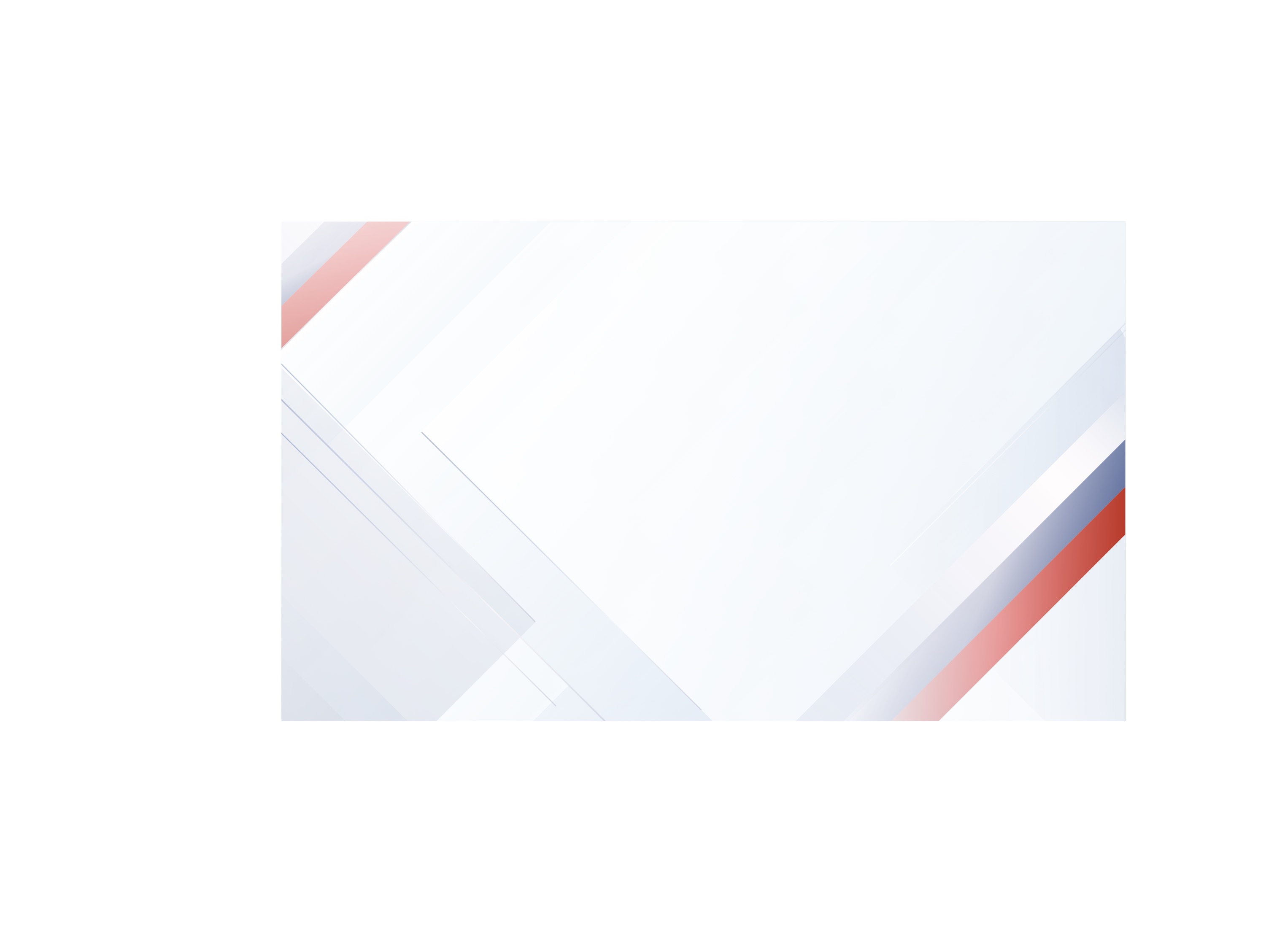 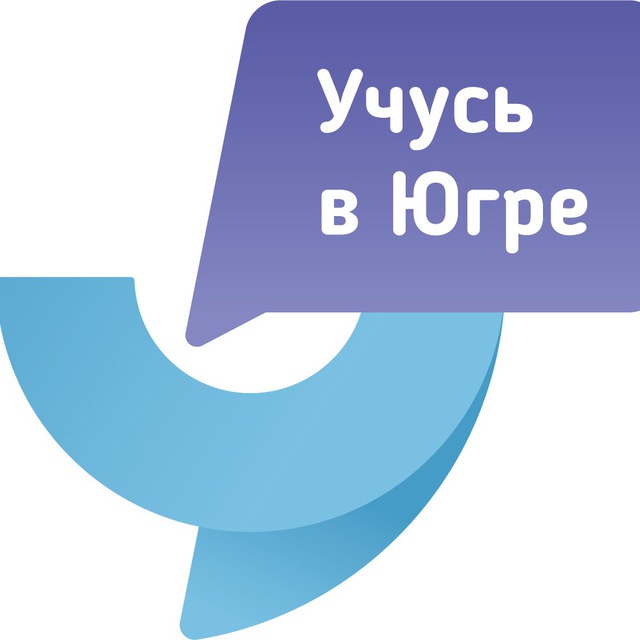 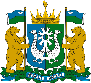 Где найти информацию про программы дополнительного образования? И как записаться?
Вариант 2.  
Единый портал государственных услуг (https://lk.gosuslugi.ru)
Вариант 1. 
АИС ПДО (https://hmao.pfdo.ru) 
Региональный навигатор дополнительного образования
Вариант 3. 
Личное посещение образовательной организации
1
Зайдите на навигатор дополнительного образования детей
1
Зайдите на сайт Госуслуги – раздел «Дети и образование» – популярное – 
«Запись в кружки и секции»
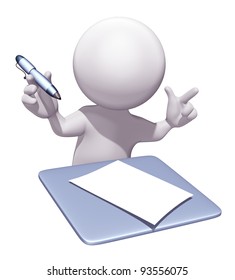 2
Пройдите регистрацию в Навигаторе для создания личного кабинета
2
В заявлении укажите свой регион, муниципалитет – период обучения ребенка

Выберите программу, группу и дату начала обучения
3
Подтвердить электронную почту по ссылке, указанной в письме от службы техподдержки Навигатора
3
Укажите кого хотите записать и проверьте корректность введенных данных

Отслеживайте статус поданного заявления в Личном кабинете
4
Зарегистрировать своих детей в личном кабинете Навигатора
5
Подать заявку на занятия по программе
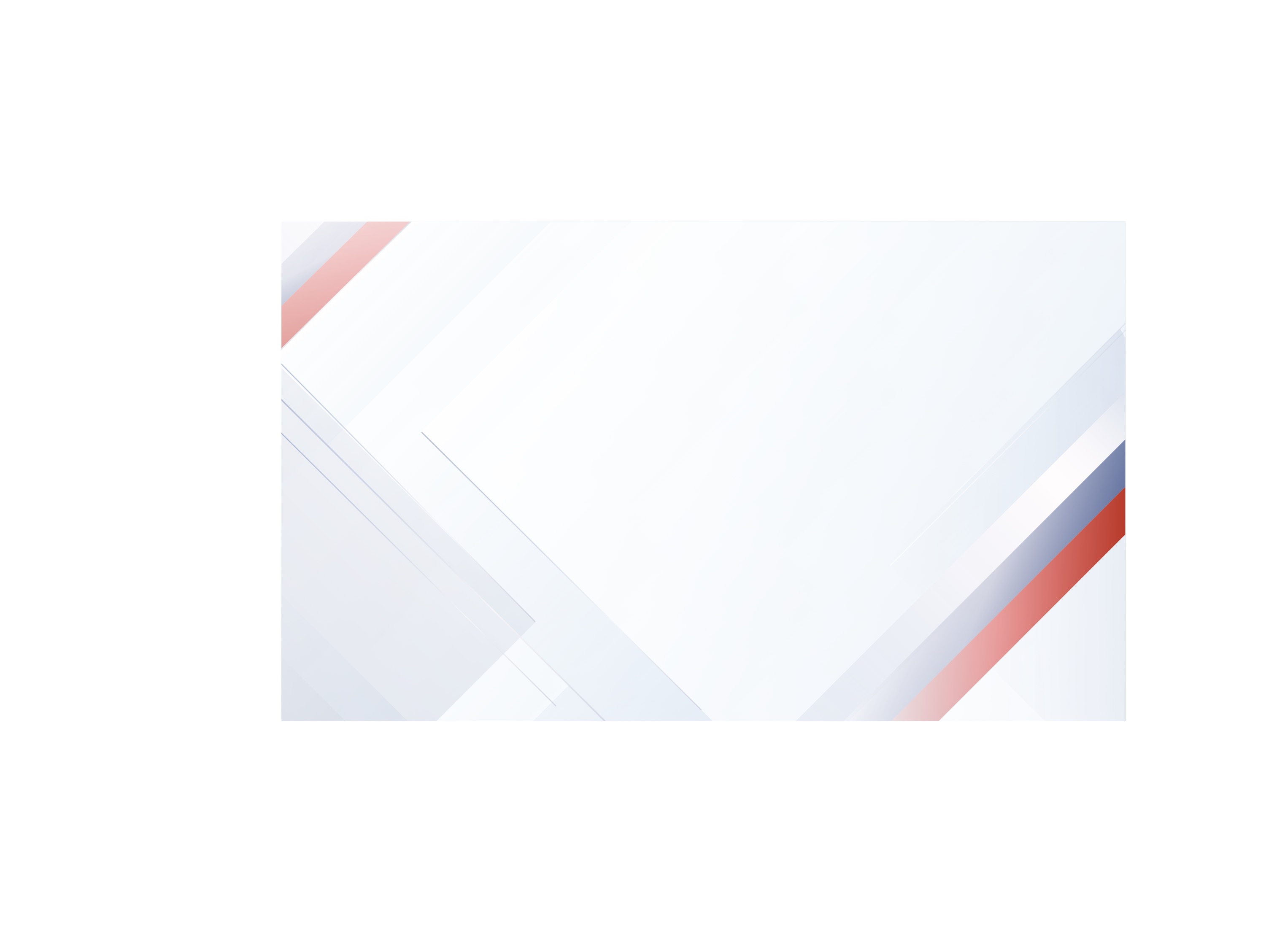 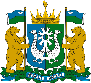 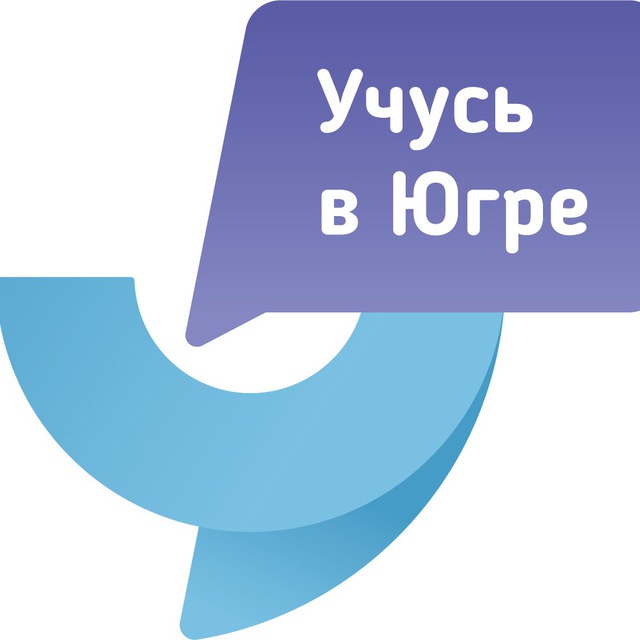 Как выбрать направление дополнительного образования?
ПРИОРИТЕТНЫЕ НАПРАВЛЕНИЯ РАЗВИТИЯ ЮГРЫ

Нефтегазодобывающая отрасль (добыча и транспортировка углеводородов)

Нефтегазоперерабатывающая и нефтегазохимическая отрасли

Лесопромышленный комплекс

Промышленность строительных материалов

Агропромышленный комплекс

Горнопромышленный комплекс 

«Зеленая» энергетика
Малый и средний бизнес (научные инновации)

Креативные индустрии и туризм

Социальная сфера (образования и наука, культура, спорт, здравоохранение)
ВЛИЯНИЕ НАЛИЧИЯ ИНТЕРЕСА И ВОЗМОЖНОСТЕЙ РЕБЕНКА И СЕМЬИ НА ВЫБОР ПРОГРАММ ДОПОЛНИТЕЛЬНОГО ОБРАЗОВАНИЯ

Шаг 1. Выявляем интересы и способности





Шаг 2. Выбираем программы





Шаг 3. Участвуем в мероприятиях
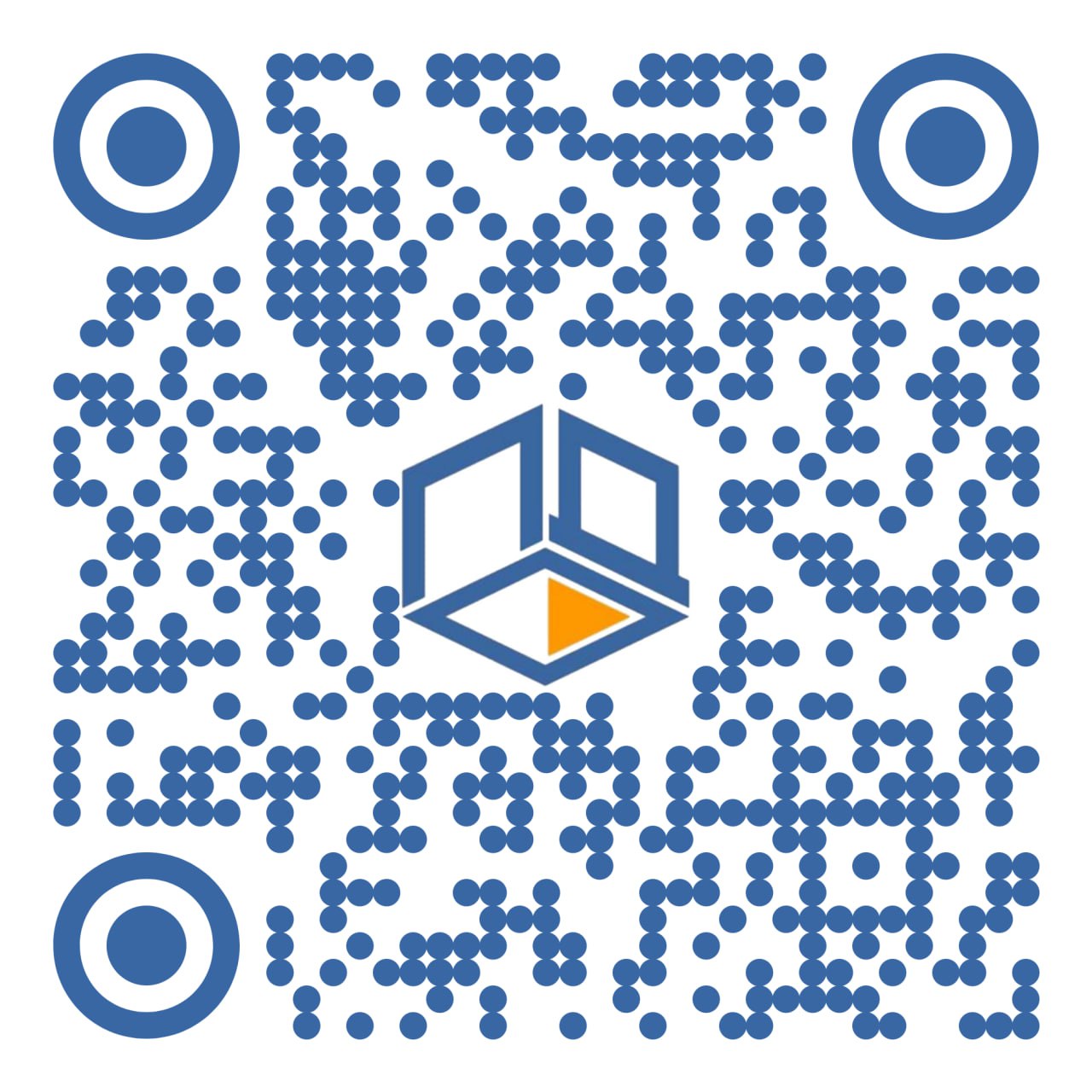 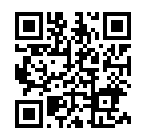 Тесты и курсы для родителей
«Путь героя» 
для детей
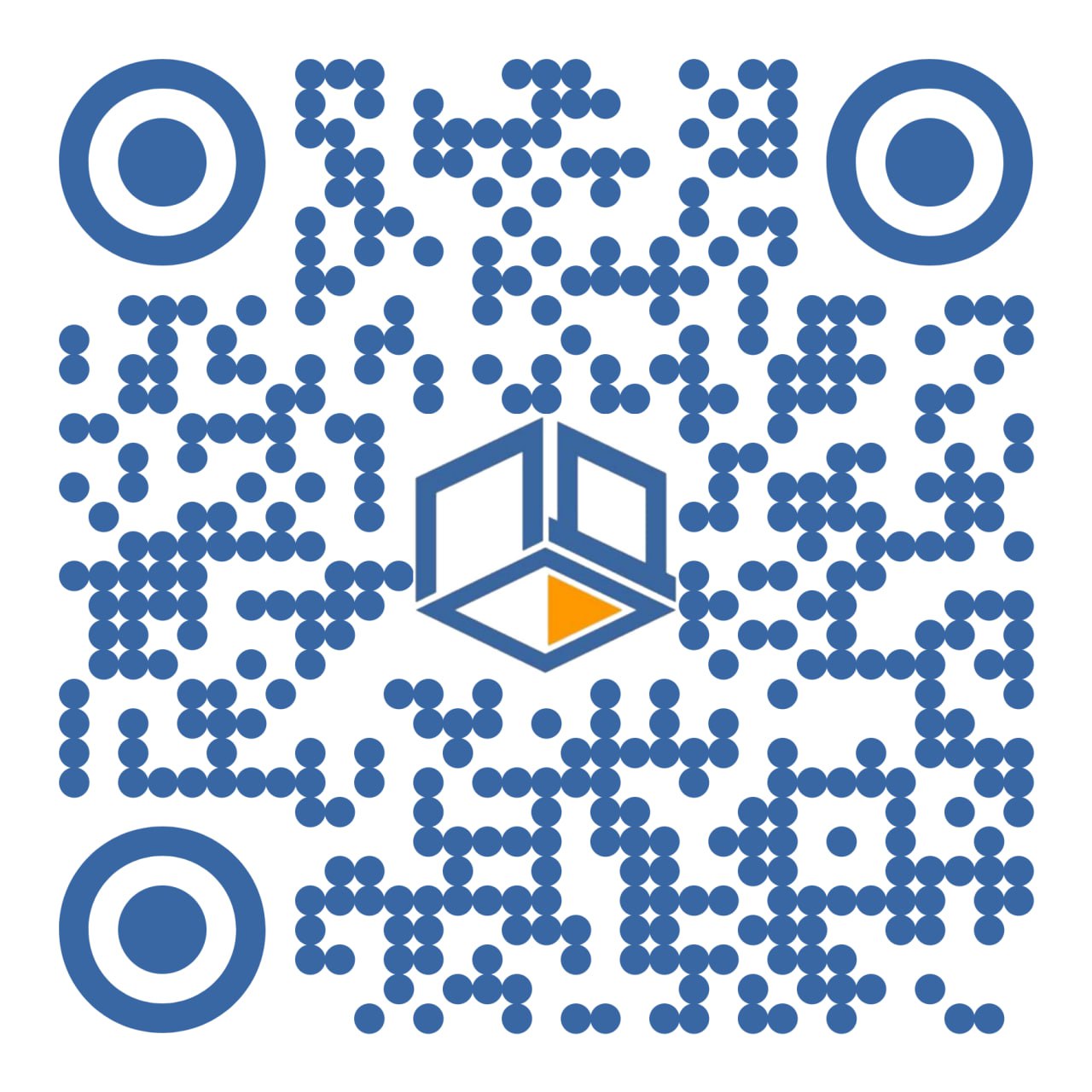 Региональный навигатор
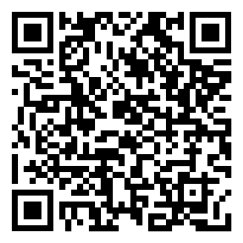 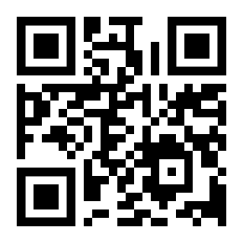 Учусь 
в Югре
Афиша 
мероприятий
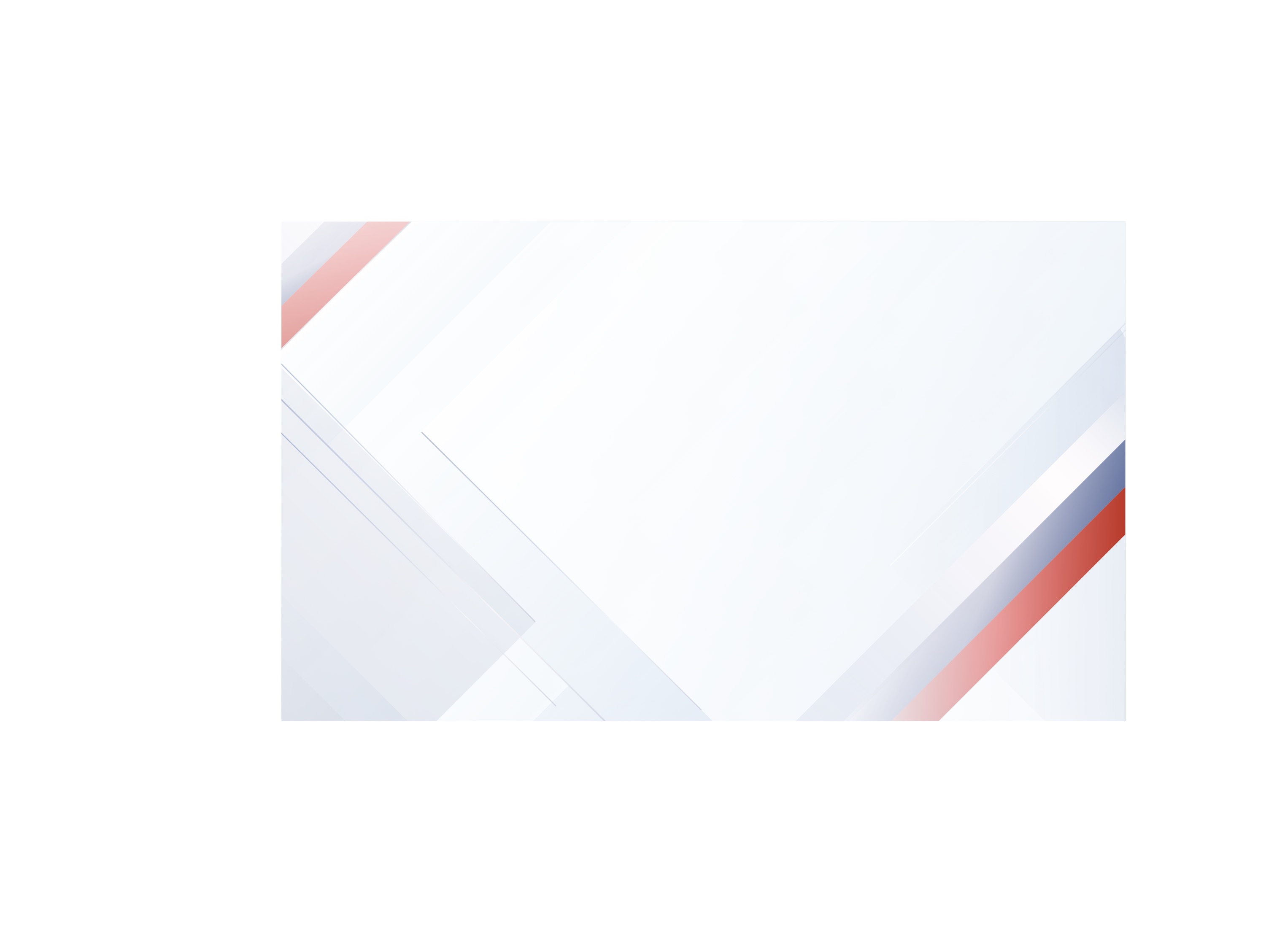 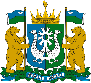 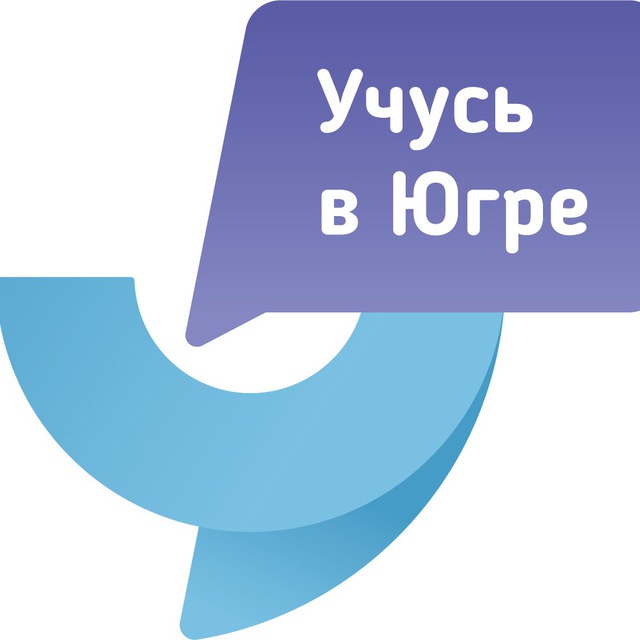 Где найти региональные программы дополнительного образования?
Региональный центр выявления, поддержки и развития способностей и талантов у детей и молодежи
МАСТЕРСКАЯ ТАЛАНТОВ «СИБИРИУС»
Кванториумы Югры
Радужный
Нефтеюганск
Сургутский госуниверситет
Мастерская талантов «Сибириус»
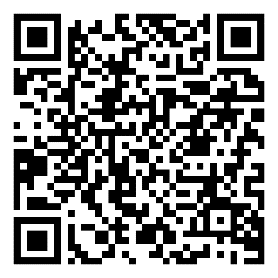 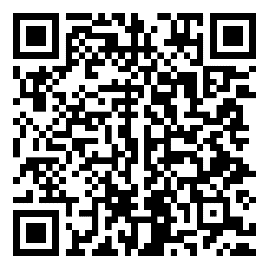 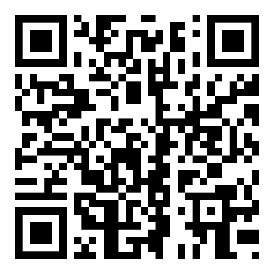 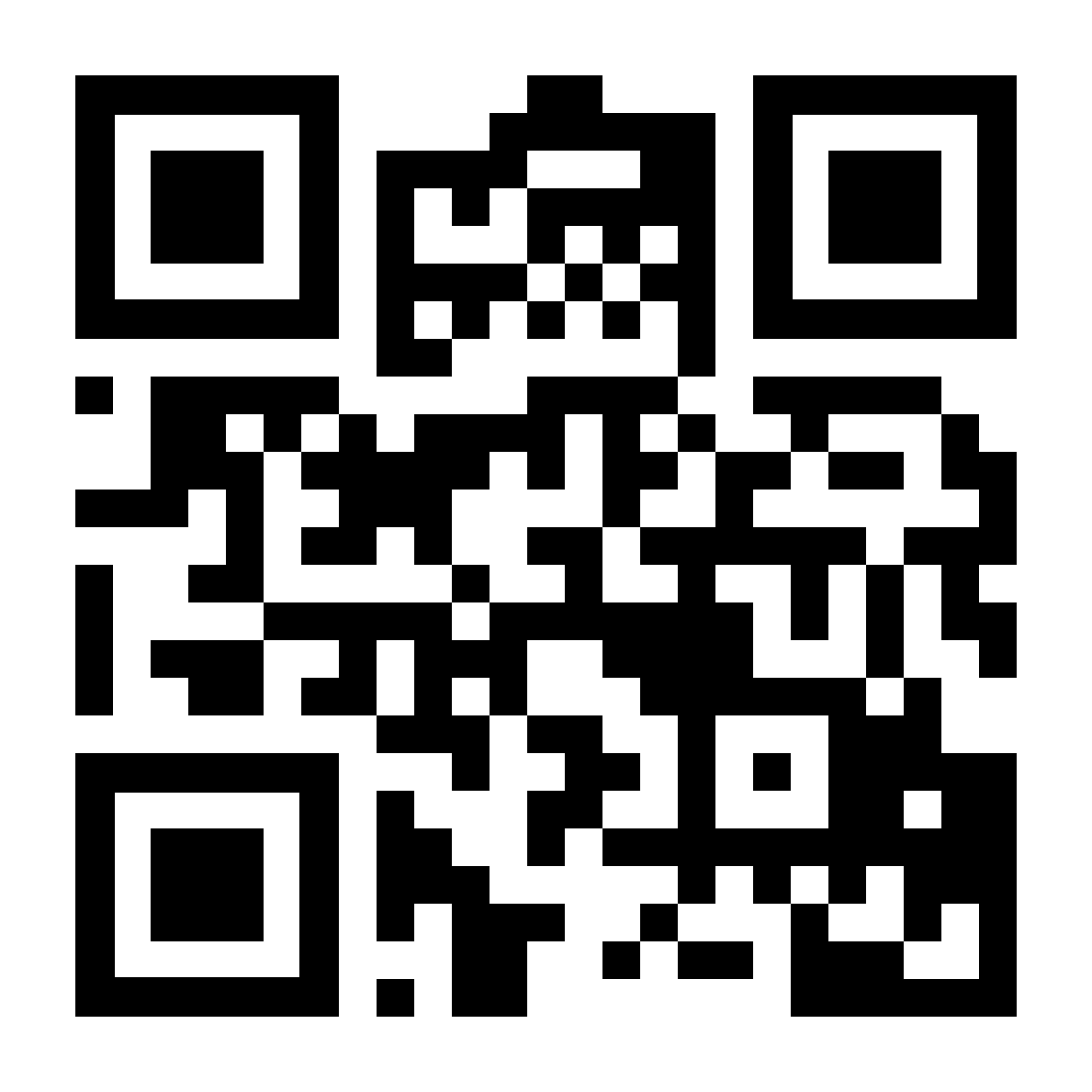 Мобильный Кванториум
Ханты-Мансийск
ОЦ «Сириус»
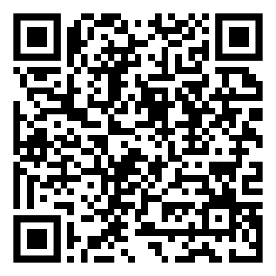 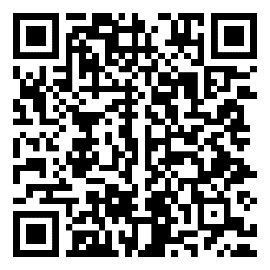 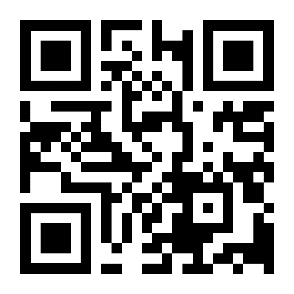 ЮКИОР
ЦИОДС
Центр Детско-юношеского туризма
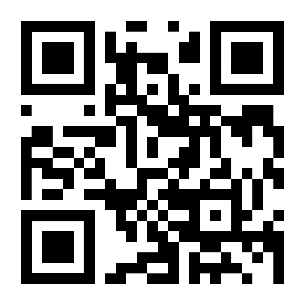 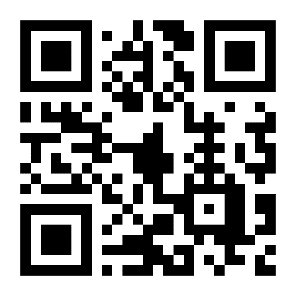 Мобильная 
Лаборатория ДЮТ
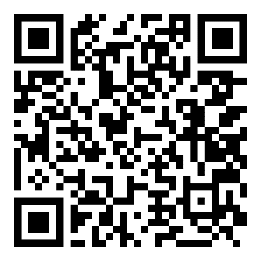 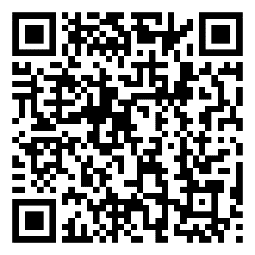 Радужный